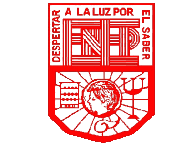 Escuela Normal de Educación Preescolar
Diario de la educadora.
Mariana Abigail Avila Olivares
Primera jornada
Registro semanal del Profesor Titular 
Jardín de niños: ­­­­­­­­­­­­­­­­­­­­­­­­­­­­­ Itzcali. T.M.                                                      Estudiante normalista:  Mariana Abigail Avila Olivares Profesor titular:   Blanca Margarita Acevedo Reyna
Semana de práctica:  1 del 4 al 15 de octubre 2021
Instrucciones: Este instrumento se realizará de manera semanal y contendrá información de lo realizado durante la práctica, es importante el llenado de todos los indicadores, para de esta manera conocer la dinámica de trabajo que existe al interior de nuestras instituciones de práctica. Favor de contestar de la manera más honesta posible y compartir con la alumna estas sugerencias y/o recomendaciones de la observado con la finalidad de que la alumna mejore los aspectos en los que presenta áreas de oportunidad:  
Comunicación con el profesor titular  
La estudiante normalista mantiene comunicación constante con el profesor titular:   Si        No 
Especifica los días de la semana
  
Lunes       Martes    Miércoles    Jueves     Viernes 
 
Especifica por favor el medio de comunicación entre la estudiante normalista y el profesor titular:
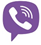 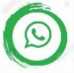 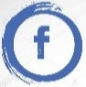 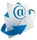 WhatsApp                         Facebook                              Correo electrónico                                   Llamadas telefónicas  
 
La estudiante normalista envío la planeación para ser revisada de manera oportuna y atendió a las sugerencias de cambio 
Sí                      No 
Recomendaciones y/o sugerencias 
Realizar actividades donde los padres no tengan que comprar materiales específicos y solicitarlos con anticipación, de preferencia que sea materiales que tengan en casa y prever actividades de repaso para encargar a los alumnos que puedan conectarse de manera virtual o los que solo se contactan por medio de whatsapp, ya que la indicación es realizar 2 actividades diarias.        Referente al trabajo con el grupo 


Medios por el cual realizan las clases virtuales:
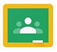 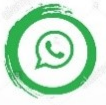 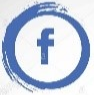 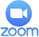 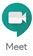 WhatsApp                         Facebook                    Zoom                     Classroom                  Meet
Otro (especifica por favor): _______________________________________________ 
 
Día de la semana en que se impartió Lunes       Martes    Miércoles    Jueves     Viernes 
 
Tiempo de duración 30 minutos
En las clases virtuales o presenciales ¿cuál es el desempeño de la alumna? 
Se desempeña con seguridad y entusiasmo, motiva la participación de los alumnos.
Sugerencias y/o recomendaciones para la estudiante normalista

De que otra manera podría intervenir: 

Para ser la primer semana su participación fue muy buena y esperada por los alumnos, estaban ansiosos ya que no habían tenido clases virtuales, así que resulto novedoso y del agrado de todos, logrando muy buen resultado.

Que no debe olvidar la alumna al desempeñar su intervención: 

Dar indicaciones claras y sencillas y tomar en cuenta a todos los alumnos.
 
 
            Suceso relevante o particular ocurrido durante la semana que considere importante mencionar al profesor          de aprendizaje en el servicio.

           Durante mi intervención en clase virtual, la abuelita de una alumna se molesto porque no vi que la niña levanto la mano para participar y no me di cuenta y la señora se salió de la clase de manera inmediata, a los 5 minutos de iniciar la clase. Lo platique con la alumna normalista, ´para evitar que a ella le suceda otra situación similar.
áreas de oportunidad
Día 5
Día 4

Se realizo el enlace que tenia pendiente el lunes, para que la maestra normalista puediera observarme, pero por una confusión no fue posible.
Día 2
Día 3
Día 1

Me apoyo con mi enlace con el grupo que no se realizo como lo planee, por fallas técnicas.
observación
Día 4
Mantiene comunicación con los padres de familia para solicitar información de los niños
Día 5
Realizó su clase en línea de acuerdo a lo planeado previendo materiales de apoyo llamativos para los niños.
Día 3
Se conectó a la clase programada con el grupo de acuerdo a lo planeado, logrando la participación de los alumnos.
Día 2
Estableció contacto con los padres de familia para solicitarles materiales que necesitara para la jornada de  practica
Día 1
Planeo las actividades para esta semana de práctica
FORTALEZAS
Envía la planeación en tiempo y forma y muestra disposición ante las sugerencias,  prevee los materiales que va a utilizar para las clases virtuales.
Notas
segunda jornada
Instrucciones: Este instrumento se realizará de manera semanal y contendrá información de lo realizado durante la práctica, es importante el llenado de todos los indicadores, para de esta manera conocer la dinámica de trabajo que existe al interior de nuestras instituciones de práctica. Favor de contestar de la manera más honesta posible y compartir con la alumna estas sugerencias y/o recomendaciones de la observado con la finalidad de que la alumna mejore los aspectos en los que presenta áreas de oportunidad:  
Comunicación con el profesor titular  
La estudiante normalista mantiene comunicación constante con el profesor titular:   Si        No 
Especifica los días de la semana
  
Lunes       Martes    Miércoles    Jueves     Viernes 
 
Especifica por favor el medio de comunicación entre la estudiante normalista y el profesor titular:
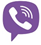 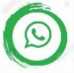 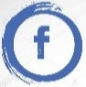 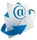 WhatsApp                         Facebook                              Correo electrónico                                   Llamadas telefónicas  
 
La estudiante normalista envío la planeación para ser revisada de manera oportuna y atendió a las sugerencias de cambio 
Sí                      No 
Recomendaciones y/o sugerencias 


Medios por el cual realizan las clases virtuales:
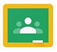 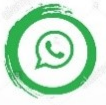 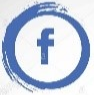 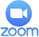 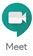 WhatsApp                         Facebook                    Zoom                     Classroom                  Meet
Otro (especifica por favor): _______________________________________________ 
 
Día de la semana en que se impartió Lunes       Martes    Miércoles    Jueves     Viernes 
 
Tiempo de duración 30 minutos
En las clases virtuales o presenciales ¿cuál es el desempeño de la alumna? 
Se desempeña con seguridad y entusiasmo, motiva la participación de los alumnos. Elige actividades llamativas para los niños, crea un ambiente de confianza.
Sugerencias y/o recomendaciones para la estudiante normalista

De que otra manera podría intervenir: por lo pronto la manera de intervenir es la más recomendable.


Que no debe olvidar la alumna al desempeñar su intervención: estarlos cuestionando constantemente y enviar la actividad de refuerzo para el resto del grupo que no puede conectarse.

 
 
            Suceso relevante o particular ocurrido durante la semana que considere importante mencionar al profesor          de aprendizaje en el servicio.
Solo agradecerle su trabajo, paciencia y disposición para apoyar las actividades con los niños.
áreas de oportunidad
Día 5
Tenía los materiales a utilizar que solicito a los niños, para realizar junto con los niños la actividad. Esta al pendiente de los niños.
Día 4
Es empática al ofrecer su apoyo en todo momento.
Día 2 
Los niños y padres de familia disfrutan y participan en su clase
Día 3  
En las tareas que encarga aclara dudas a los padres de familia
Día 1 mantiene buena comunicación con padres de familia
observación
Día 4 
Pudo observar mi participación en clase virtual con el grupo y ofreció su apoyo técnico.
Día 5
Realizó la clase virtual con el grupo, hubo muy buena participación y los niños realizaron el germinador siguiendo las indicaciones.
Día 3
Encargo tarea y aclaro dudas a los padres de familia.
Día 2
Preparó y se hizo cargo de la clase virtual , el video que presento fue del agrado de los niños, y su participación excelente.
Día 1
Estableció comunicación con padres de familia y docente.
Envió actividad de refuerzo del campo lenguaje y comunicación.
FORTALEZAS
Muchas felicidades por el cumplimiento de las actividades, por atender sugerencias y sobre todo por realizar actividades que agradan y motivan la participación de los niños y el cumplimiento de los padres de familia, por estar al pendiente de las evidencias que suben y motivarlos en todo momento.
Notas
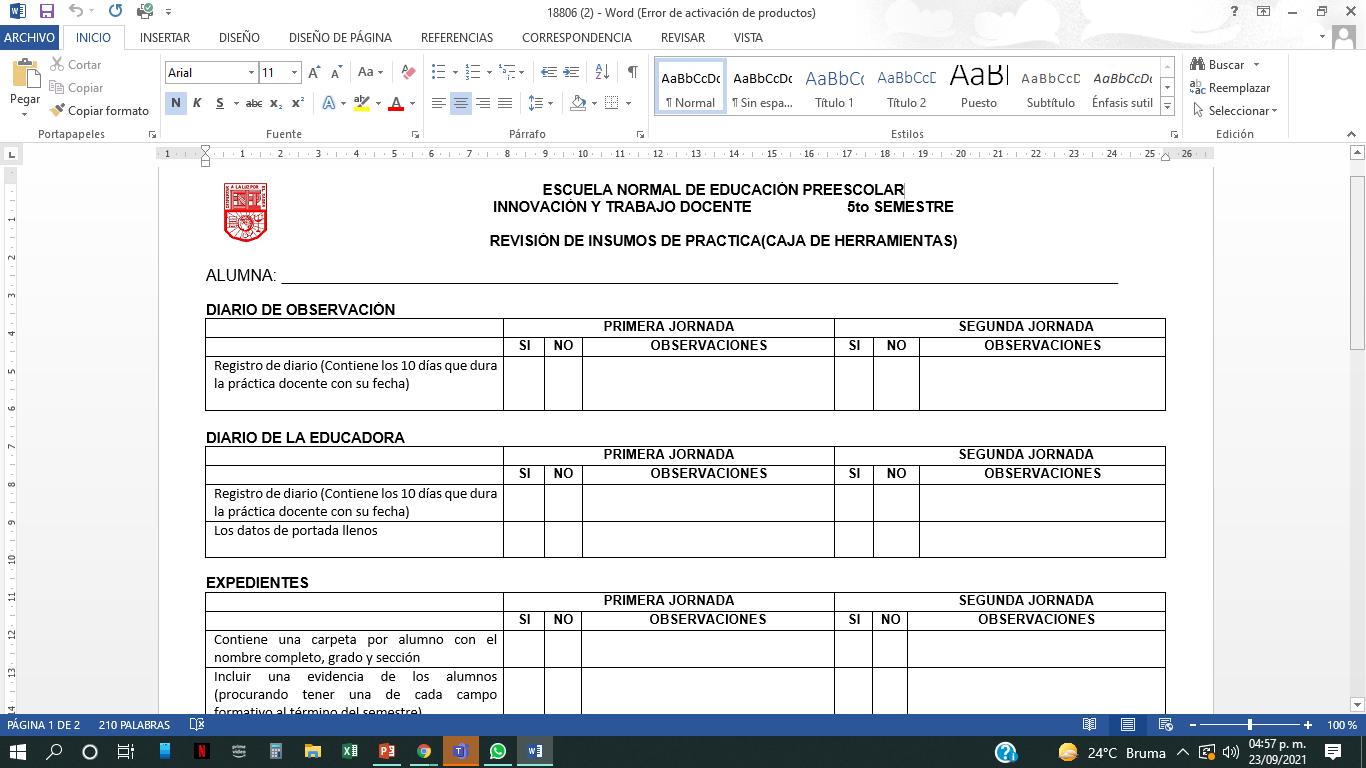